CR-GR-HSE-902 HSE Self-Assessments and HSE Audits
This rule defines the requirements for HSE self-assessments, the preparation, execution, validation and monitoring of HSE audits.
This rule does not cover other audits that may include an HSE component (e.g. operated by others), in which the Group HSE’s audit division participates but is not in charge of the process. These audits are not addressed within this rule.
HSE Self-Assessments and HSE Audits
Replaces the following existing Group and branches rules:
Groupe	DIR-GR-SEC-011 (composante Audit)
E&P	CR-EP-HSE-112
R&C	CR-RC-HSE-120
M&S	CR-MS-HSEQ-112 et CR-MS-HSEQ-141
GRP	N/A

Defines 8 requirements concerning 5 subjects: 
HSE self-assessments 
HSE audits
HSE audit report
Action plans and monitoring
Documentation and archiving

REFLEX publication date: 24/09/2018.
Effective date: 3 months following date of publication, except for requirements 3.1.1 and 3.1.2 applicable within 6 months following the publication.
[Speaker Notes: Détails règles existantes
Groupe
DIR-GR-SEC-002 - Traitement des accidents, presqu’accidents et anomalies 
DIR-GR-SEC-017 - Retour d’expérience (REX)
E&P
CR-EP-HSE-101 - Investigation des accidents majeurs
CR-EP-HSE-102 - Évènements HSE Définitions, déclaration et enregistrement
CR-EP-HSE-103 - Commission d'enquête
CR-EP-HSE-121 - Amélioration des performances HSE : indicateurs de performance clés et retour d'expérience
M&S
CR-MS-HSEQ-131 - Analyse des événements REX et des reportings HSE
R&C
CR-RC-HSE-001 - Information et Gestion de Crise
CR-RC-HSE-108 - Retour d’expérience
CR-RC-HSE-132 - Traitement des incidents et accidents
GRP
CR-GP-HSE-100 - Traitement des évènements REX et des reportings HSE
Pilotes
EP :	TEP UK (Steve Rose) 
	TEP Qatar (Christophe Dubau)
M&S :	TMFrance (Jean-Philippe Cabot) 
	TMCôte d’Ivoire (Eugène Krah avec 8 autres collègues)
RC :	Raffinerie d’Anvers (Joris Plasmans) 
	Raffinerie de Donges (Thomas Gautherot)
GRP :	n’a pas souhaité faire réaliser de test pilote
Commentaire de Donges : satisfait de la dernière exigence de la REGLE car cette exigence permettra de convaincre/contraindre certains metiers/zones de la raffineire de faire plus
Commentaire de TERP UK : sur communication si évènement médiatique niveau 3
Commentaire de TEP était déjà intégré dans le projet de règle
Aucune modification de la règle suite au feedback des pilotes]
HSE Self-Assessments and HSE Audits
Applies to entities and affiliates in the Group’s operated domain. 
HSE audits are conducted with a focus on management of major risks and not strictly on compliance with referentials. 
HSE audits conducted in 2017 and 2018 are already in conpliance with the majority of the requirements within the new rule. 
Evolution in the rule’s continuity.
No major difficulties to implement the requirements in the rule. 
For affiliate’s or entitiy’s management, particular attention to be paid to ‟HSE Self-Assessments″. 
Tools to support the implementation of ‟HSE Self-Assessments″.
[Speaker Notes: Détails règles existantes
Groupe
DIR-GR-SEC-002 - Traitement des accidents, presqu’accidents et anomalies 
DIR-GR-SEC-017 - Retour d’expérience (REX)
E&P
CR-EP-HSE-101 - Investigation des accidents majeurs
CR-EP-HSE-102 - Évènements HSE Définitions, déclaration et enregistrement
CR-EP-HSE-103 - Commission d'enquête
CR-EP-HSE-121 - Amélioration des performances HSE : indicateurs de performance clés et retour d'expérience
M&S
CR-MS-HSEQ-131 - Analyse des événements REX et des reportings HSE
R&C
CR-RC-HSE-001 - Information et Gestion de Crise
CR-RC-HSE-108 - Retour d’expérience
CR-RC-HSE-132 - Traitement des incidents et accidents
GRP
CR-GP-HSE-100 - Traitement des évènements REX et des reportings HSE
Pilotes
EP :	TEP UK (Steve Rose) 
	TEP Qatar (Christophe Dubau)
M&S :	TMFrance (Jean-Philippe Cabot) 
	TMCôte d’Ivoire (Eugène Krah avec 8 autres collègues)
RC :	Raffinerie d’Anvers (Joris Plasmans) 
	Raffinerie de Donges (Thomas Gautherot)
GRP :	n’a pas souhaité faire réaliser de test pilote
Commentaire de Donges : satisfait de la dernière exigence de la REGLE car cette exigence permettra de convaincre/contraindre certains metiers/zones de la raffineire de faire plus
Commentaire de TERP UK : sur communication si évènement médiatique niveau 3
Commentaire de TEP était déjà intégré dans le projet de règle
Aucune modification de la règle suite au feedback des pilotes]
REQUIREMENT OVERVIEW
REQUIREMENT OVERVIEW
REQUIREMENTS NOT RETAINED IN THE NEW RULE
* Accredited certification organizations (e.g. DNV, SGS, BV, AFNOR, Lloyd’s)
HSE SELF-ASSESSMENT (One-MAESTRO HSE Expectation 09.02)
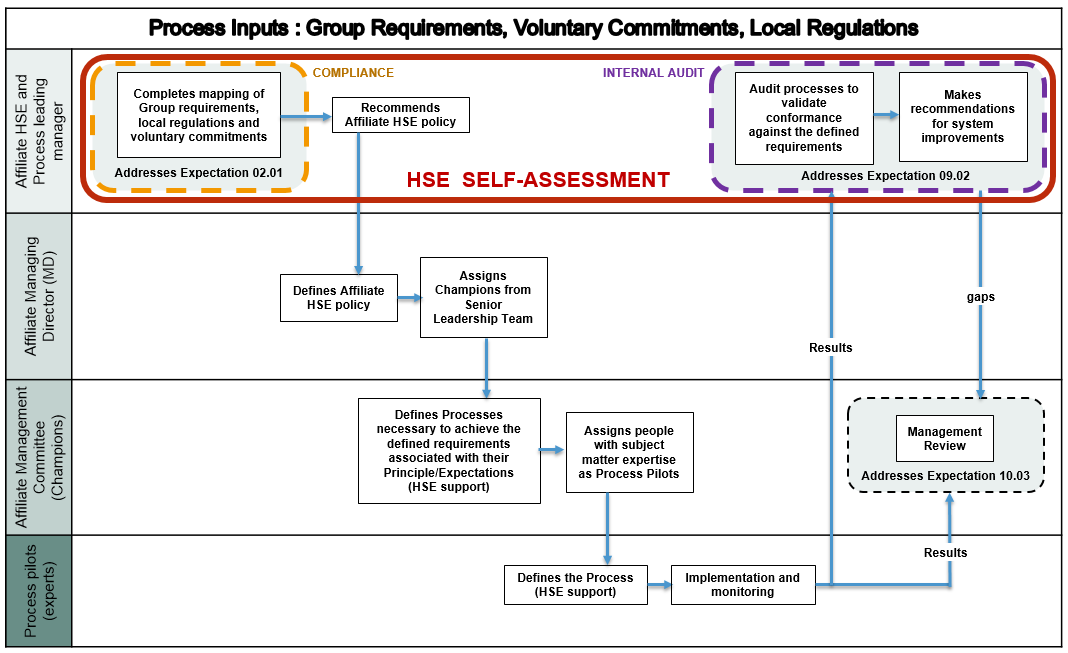